Учредительотдела образования Администрации Абатского муниципального района
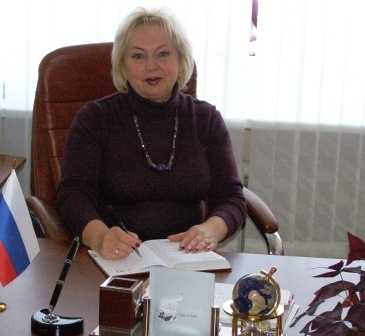 Начальник – Шагаева Валентина Николаевна

Адрес: Тюменская область, с. Абатское, ул. Ленина, 10

Телефон: (34556)41-6-18

Адрес сайта в сети интернет: http://www.abatskobr.ru/ 

Режим работы: Пн – Пт – с 8.00 до 17.00
Обед: с 12.00 – 13.00